Algorithms Design and Analysis- 2
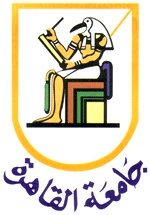 Maximum Flow Problem

Mayada Hadhoud
Computer Engineering Department
Cairo University
Fall 2016
Iterative Improvement
Algorithm design technique for solving optimization problems 
Start with a feasible solution
Repeat the following step until no improvement can be found:
change the current feasible solution to a feasible solution with a better value of the objective function
Return the last feasible solution as optimal

Note: Typically, a change in a current solution is “small” (local search) 

Major difficulty: Local optimum vs. global optimum
Network Flow Problem
A type of network optimization problems
Arise in many different contests 
Networks: routing as many packets as possible on a given network .
Transportation: sending as many trucks as possible, where roads have limits on the number of trucks per unit time.
Flow Networks
A flow network G=(V,E): a directed graph, where each edge (u,v)E has a nonnegative capacity c(u,v)>=0.
If (u,v)E, we assume that c(u,v)=0.
two distinct  vertices :a source s and a sink t.
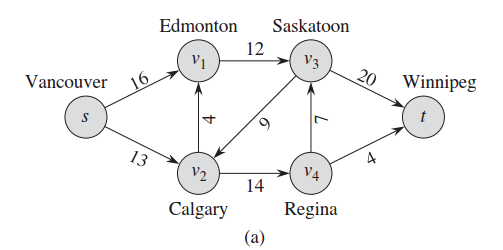 Flow Networks
A flow in G: a real-valued function f satisfying the following two properties:
Capacity constraint: For all u,v V, 
                  we require f(u,v)    c( u,v).
Flow conservation: For all u V-{s,t}, we require
Net flow and value of a flow f
The quantity f (u,v)  is called the net flow from vertex u to vertex v.
The value of a flow is defined as 



The total flow from source to any other vertices.
The same as the total flow from any vertices to the sink.
6
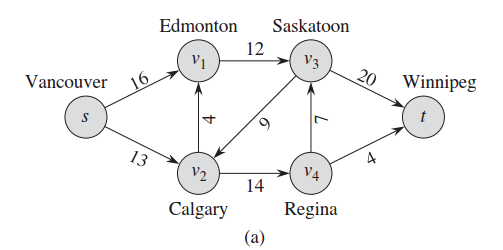 Lucky Puck Distribution Network
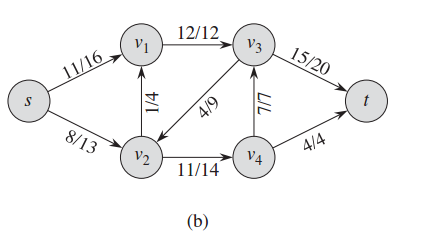 Max Flow, |f| = 19
is it Best we can do?
Modeling Problems with Antiparallel Edges
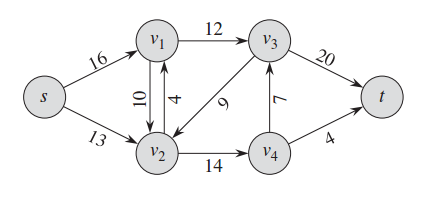 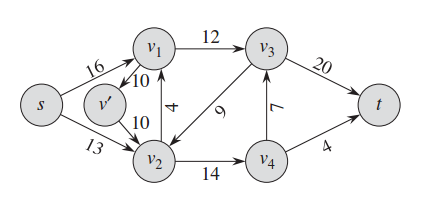 Modeling Networks with Multiple Sources and Sinks
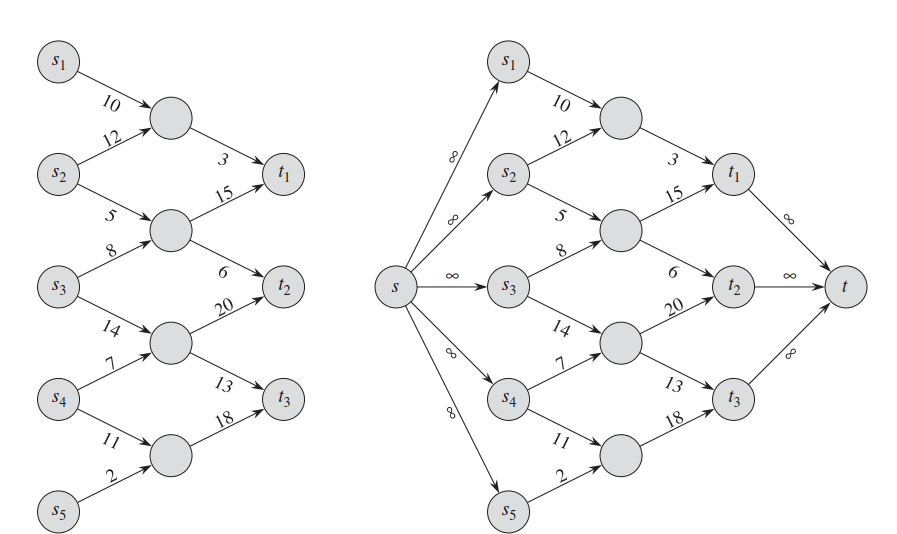 SuperSink
SuperSource
Maximum-flow problem
Given a flow network G with source s and sink t
Find a flow of maximum value from s to t.

How to solve it efficiently?
11
The Ford-Fulkerson method
It is a “method” for solving Max Flow problem
It called a “method” rather than an “algorithm” because it has several implementations with different running times.
The Ford-Fulkerson method depends on three important ideas : residual networks, augmenting paths, and cuts. 
These ideas are essential to the important max-flow min-cut theorem, which characterizes the value of maximum flow in terms of cuts of the flow network.
12
The Ford-Fulkerson method
13
Residual Networks
Given a flow network and a flow, the residual network consists of edges that can admit more net flow. 
G=(V,E) : a flow network  with source s and sink t
f: a flow in G.
The amount of additional net flow  from u to v before exceeding the capacity c(u,v) is the residual capacity of (u,v), 
			 cf(u,v)=c(u,v)-f(u,v)
Example of residual network
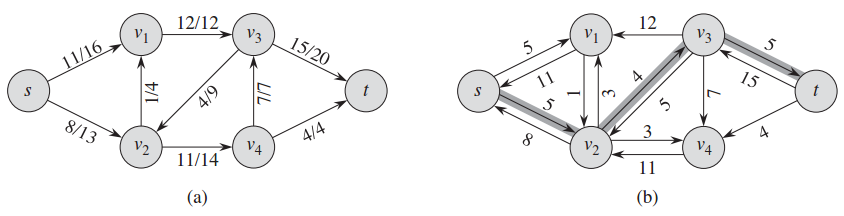 Residual Networks
Let G=(V,E) be a flow network with source s and sink t, and let f be a flow in G. 
Let Gf be the residual network of G induced by f,and let f’ be a flow in Gf.
Then, the flow sum f+f’ is a flow in G with value                             
 f+f’: 
the flow in the same direction will be added. 
the flow in different directions will be cancelled.
16
Augmenting paths
Given a flow network G=(V,E) and a flow f, an augmenting path is a simple path from s to t in the residual network Gf.

Residual capacity of p : the maximum amount of net flow that we can ship along the edges of an augmenting path p, i.e.,  cf(p)=min{cf(u,v):(u,v) is on p}.
2
3
1
The residual capacity is 1.
Example of  an augment path (bold edges)
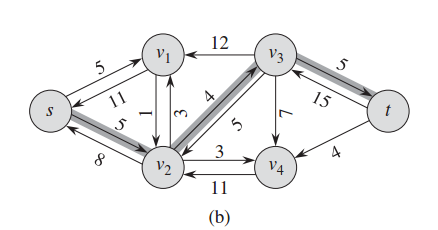 The basic Ford-Fulkerson algorithm
FORD-FULKERSON(G,s,t)
for each edge (u,v)	E[G]
        do  f[u,v]        0
              f[v,u]        0
while there exists a path p from s to t in the residual network Gf
        do cf(p)       min{cf(u,v): (u,v) is in p}
             for each edge (u,v) in p
                  do f[u,v]       f[u,v]+cf(p)
The algorithms based on this method differ in how they choose p in step 3.
If chosen poorly the algorithm might not terminate.
Execution of Ford-Fulkerson
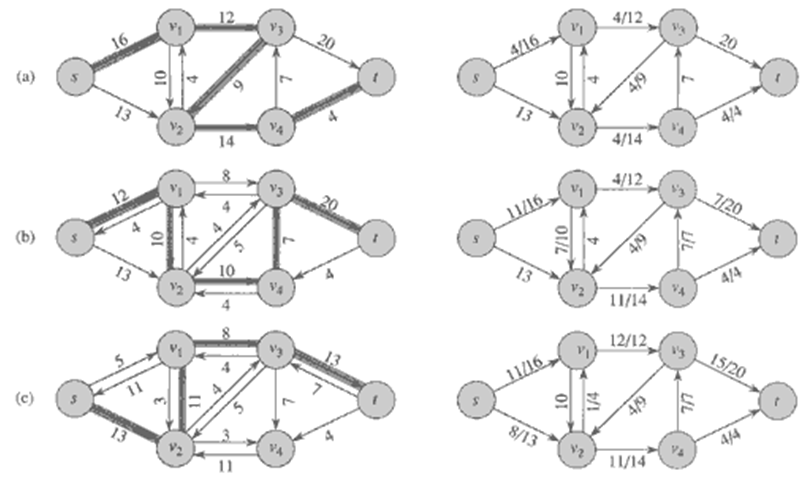 Left Side = Residual Graph		Right Side = Augmented Flow
Execution of Ford-Fulkerson
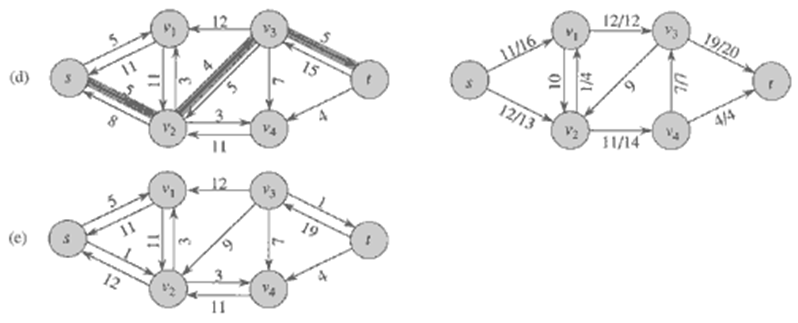 Left Side = Residual Graph			Right Side = Augmented Flow
Worst Case Running Time
Assuming integer flow
Each augmentation increases the value of the flow by some positive amount.
Augmentation can be done in O(E).
Total worst-case running time O(E|f*|), where f* is the max-flow found by the algorithm.
Example of worst case:
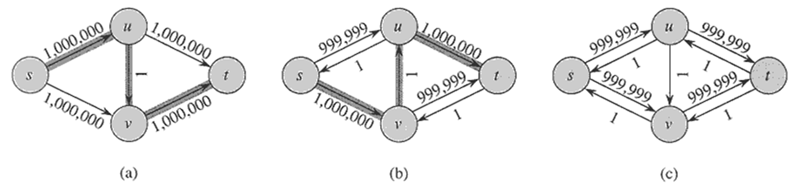 Augmenting path of 1
Resulting Residual Network
Resulting Residual Network
Edmonds Karp
Take shortest path (in terms of number of edges) as an augmenting path – Edmonds-Karp algorithm
How do we find such a shortest path?
Running time O(VE2), because the number of augmentations is O(VE)

Even better method:  push-relabel, O(V2E) runtime
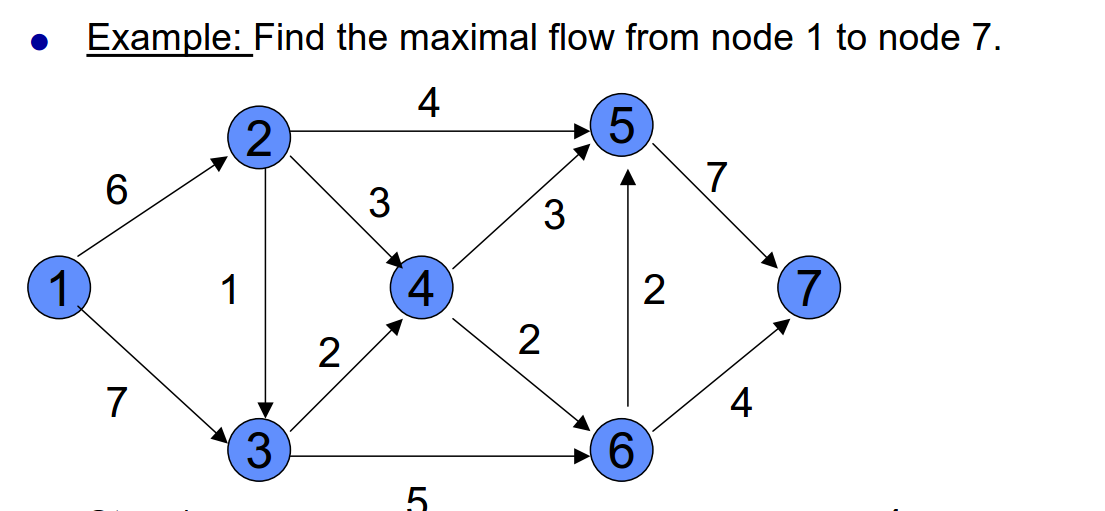 Assignment
Maximum bipartite matching